Посадили «огород» – посмотрите как растет!
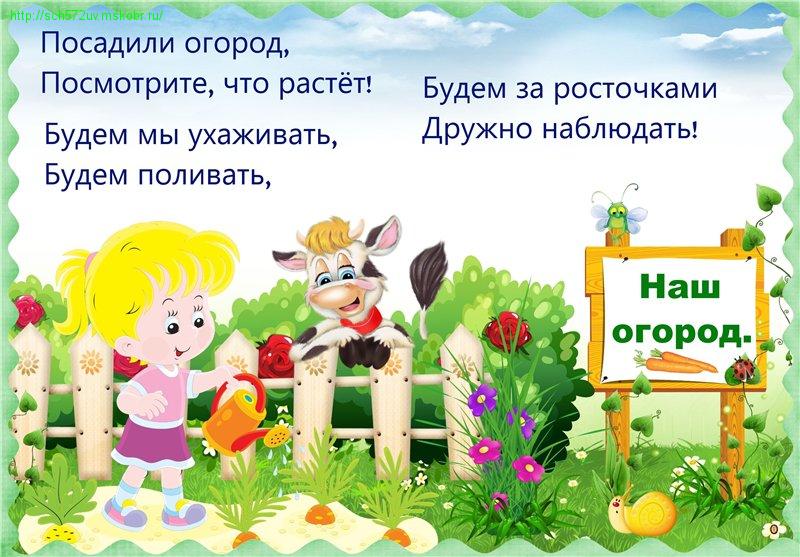 Группа «Солнышко»
Воспитатель: Афонина Т.А.
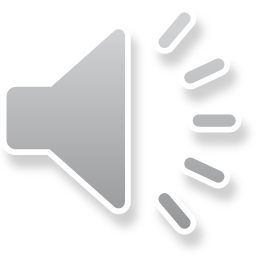 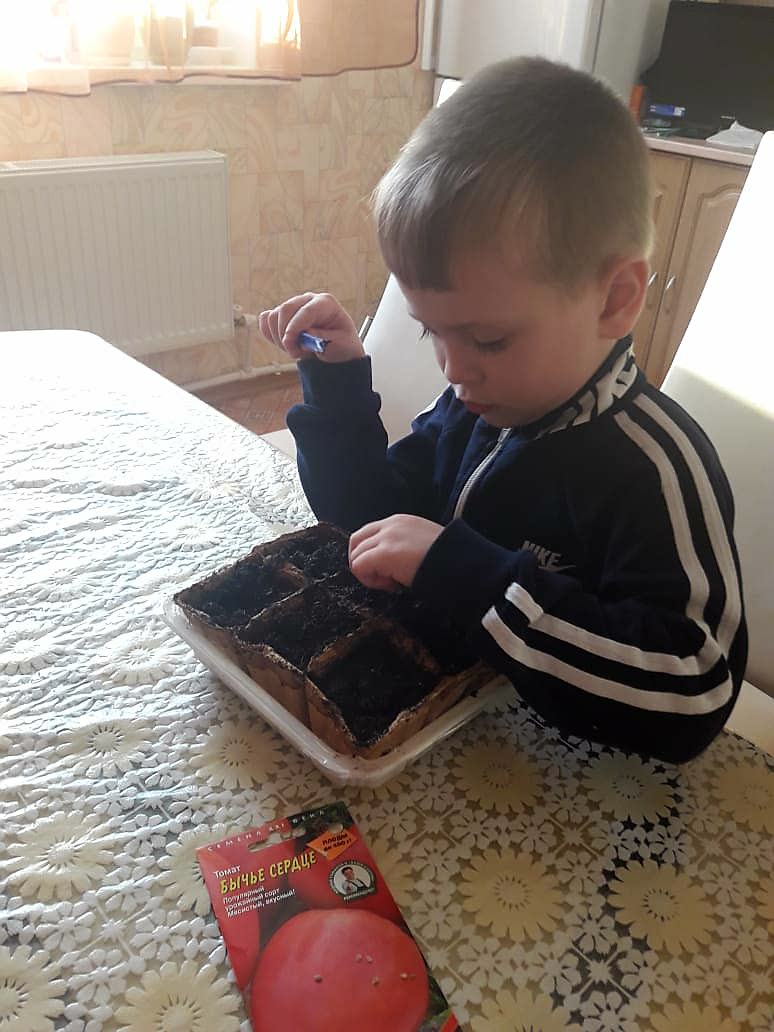 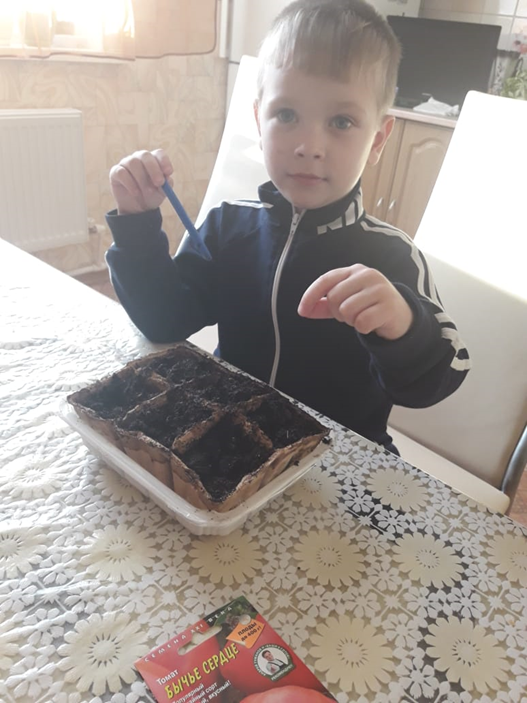 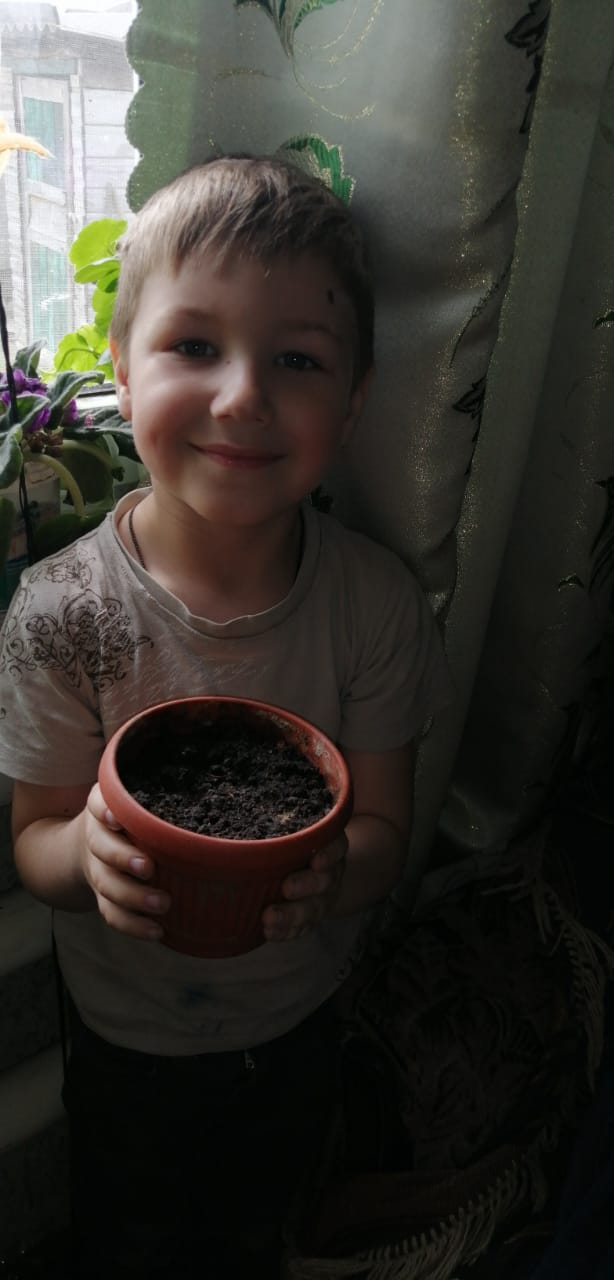 Достала бабушка «секрет»Пакетиков красивых кучу.Каких сортов здесь только нет -Рассаду из семян получим
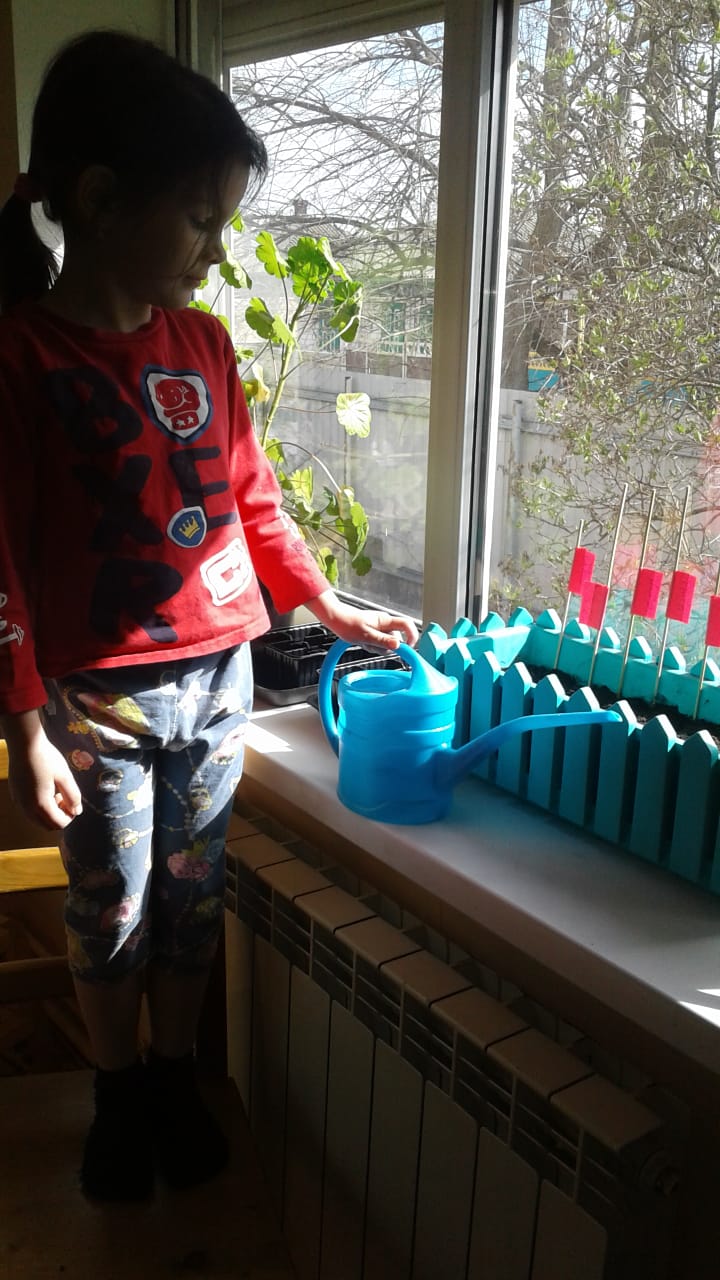 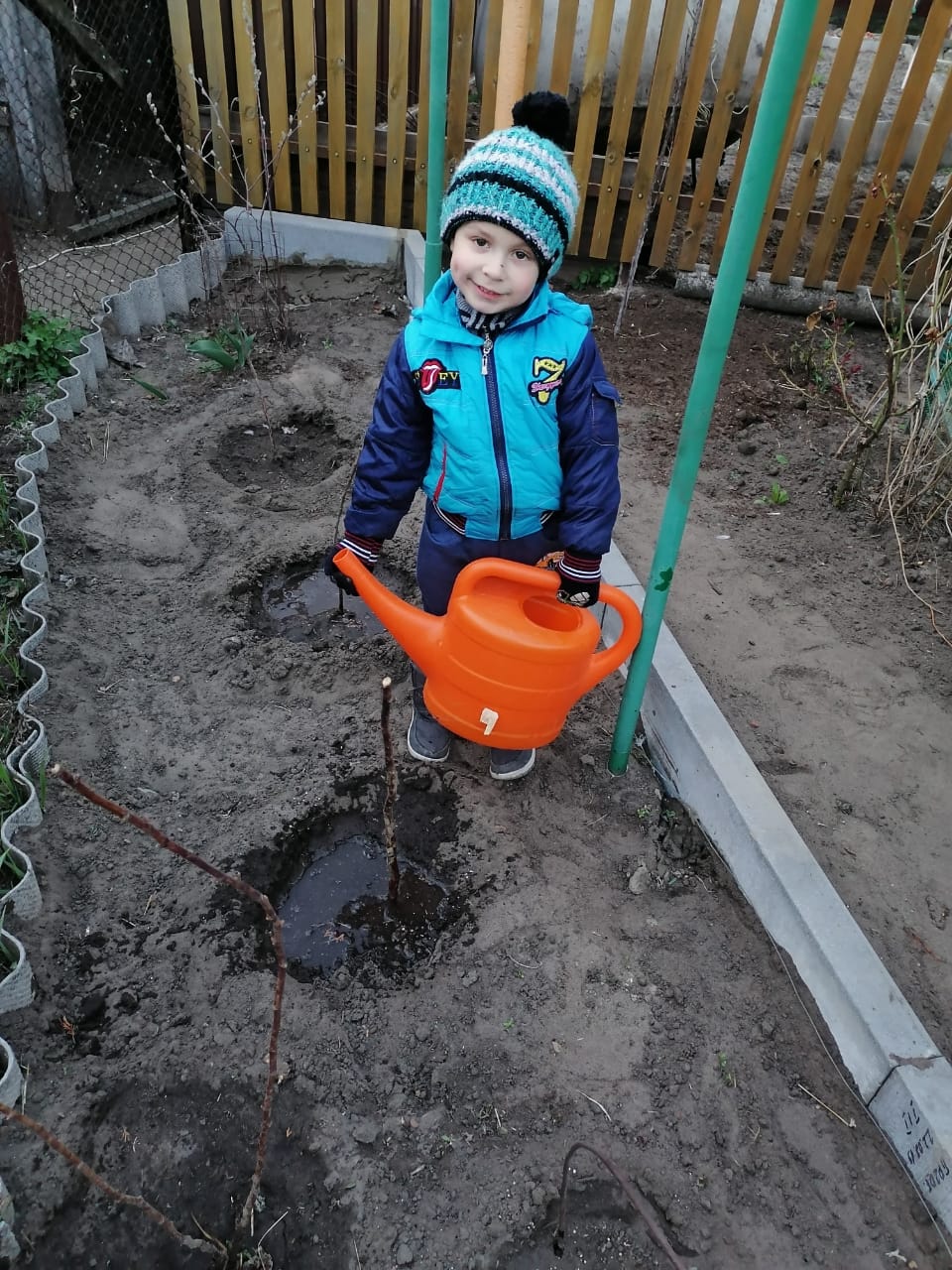 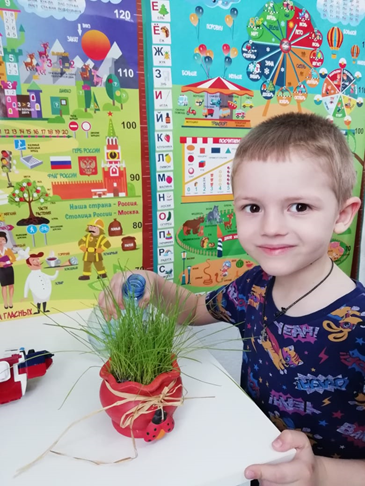 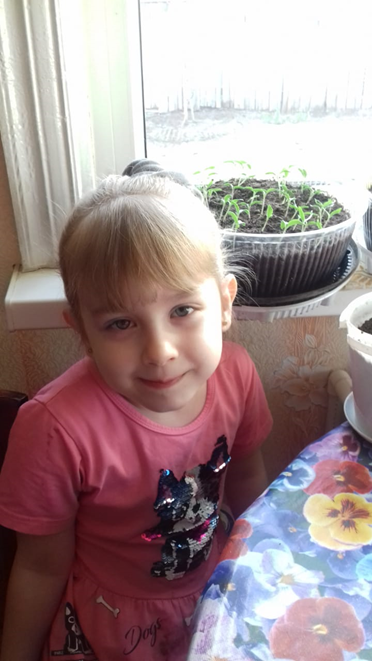 Я не унываю, 
Труд такой люблю, 
С песней поливаю, 
Сею и полю
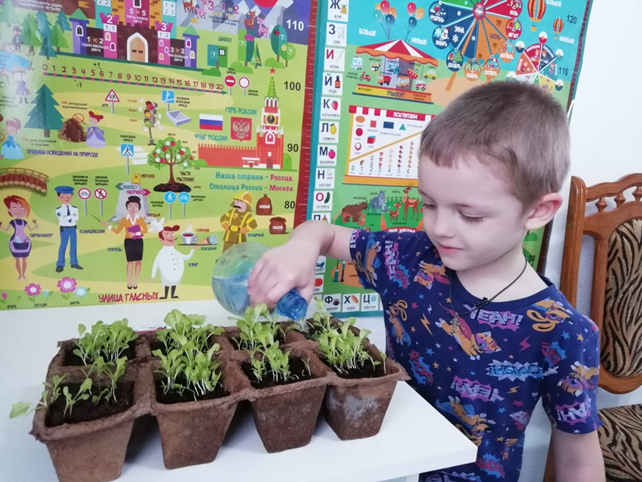 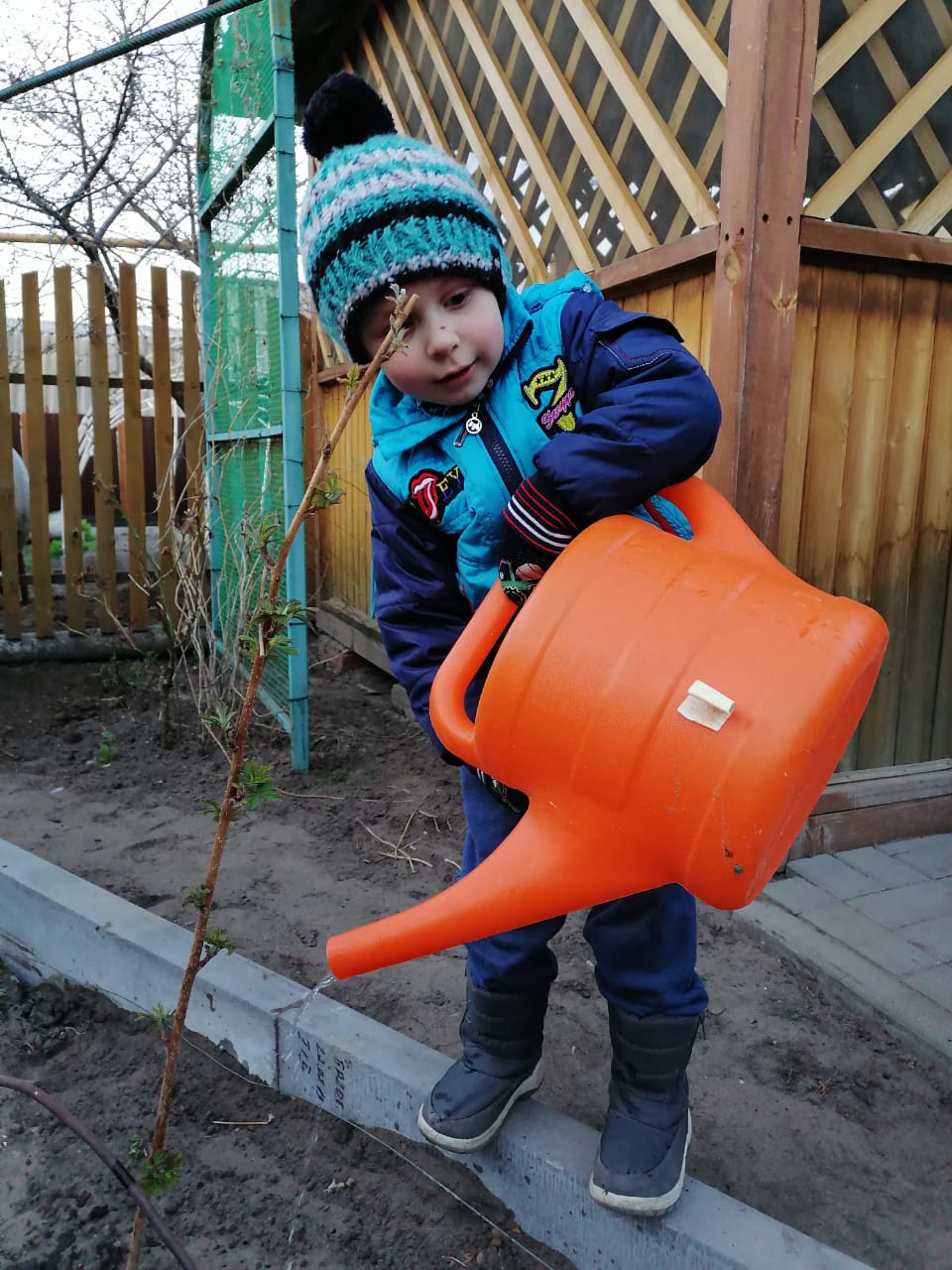 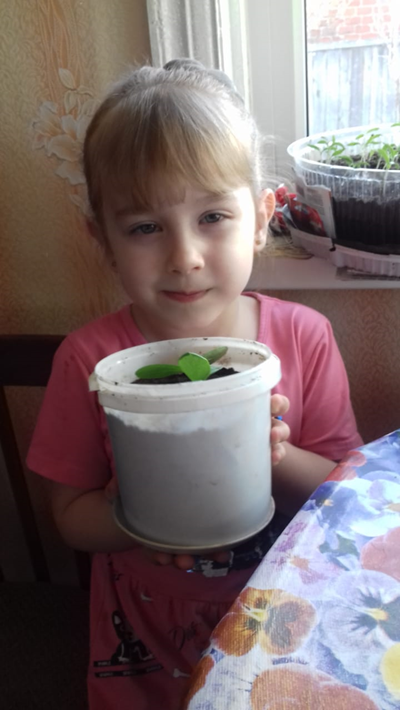 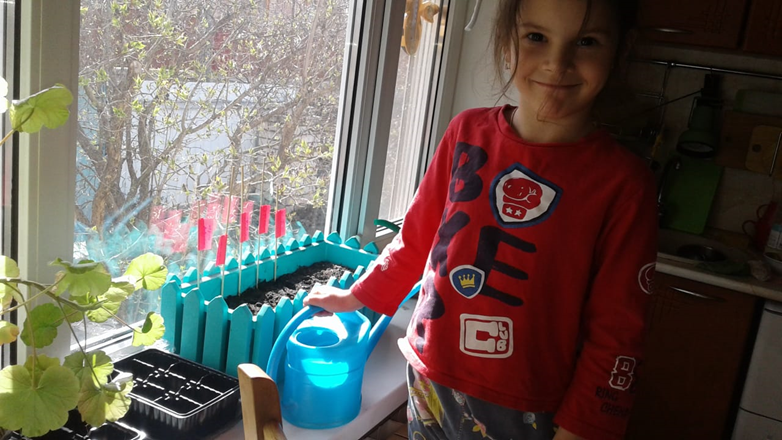 Не сижу я на скамейке, 
А беру с водою лейку. 
Напоив с редиской грядку
И с морковкой очень сладкой, 
И зелёный огурец, 
Я услышу: «Молодец»!
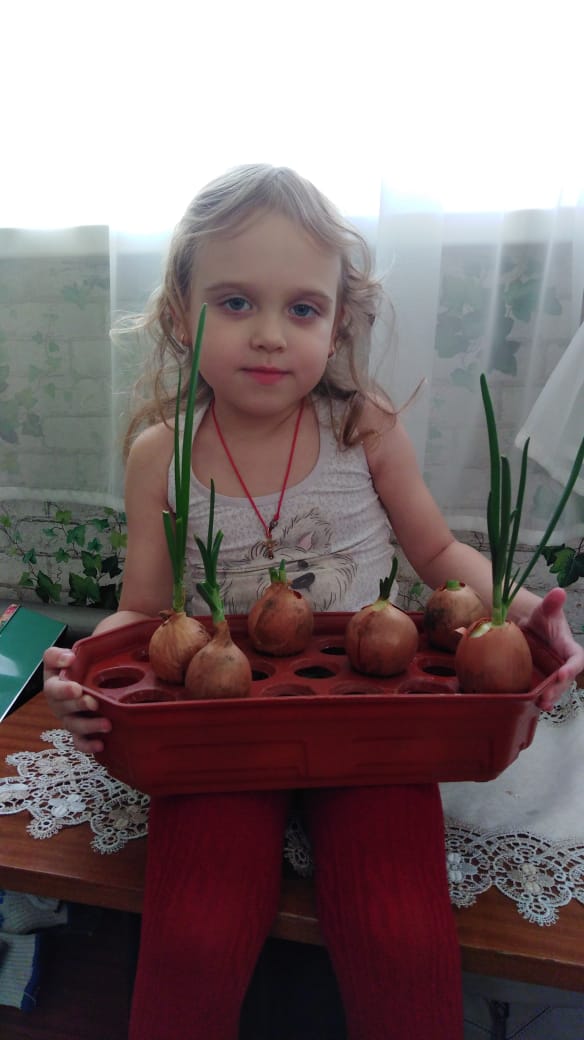 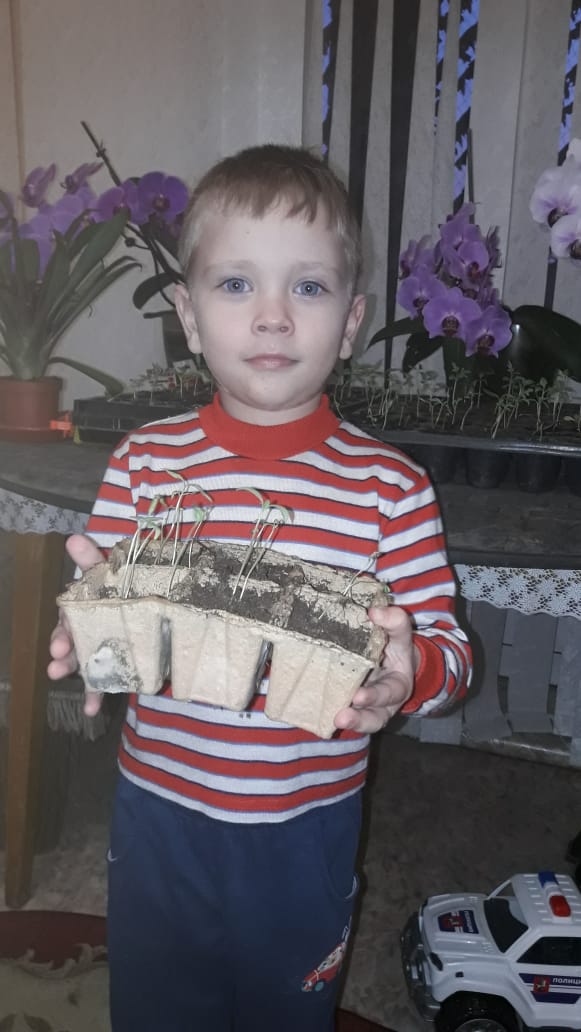 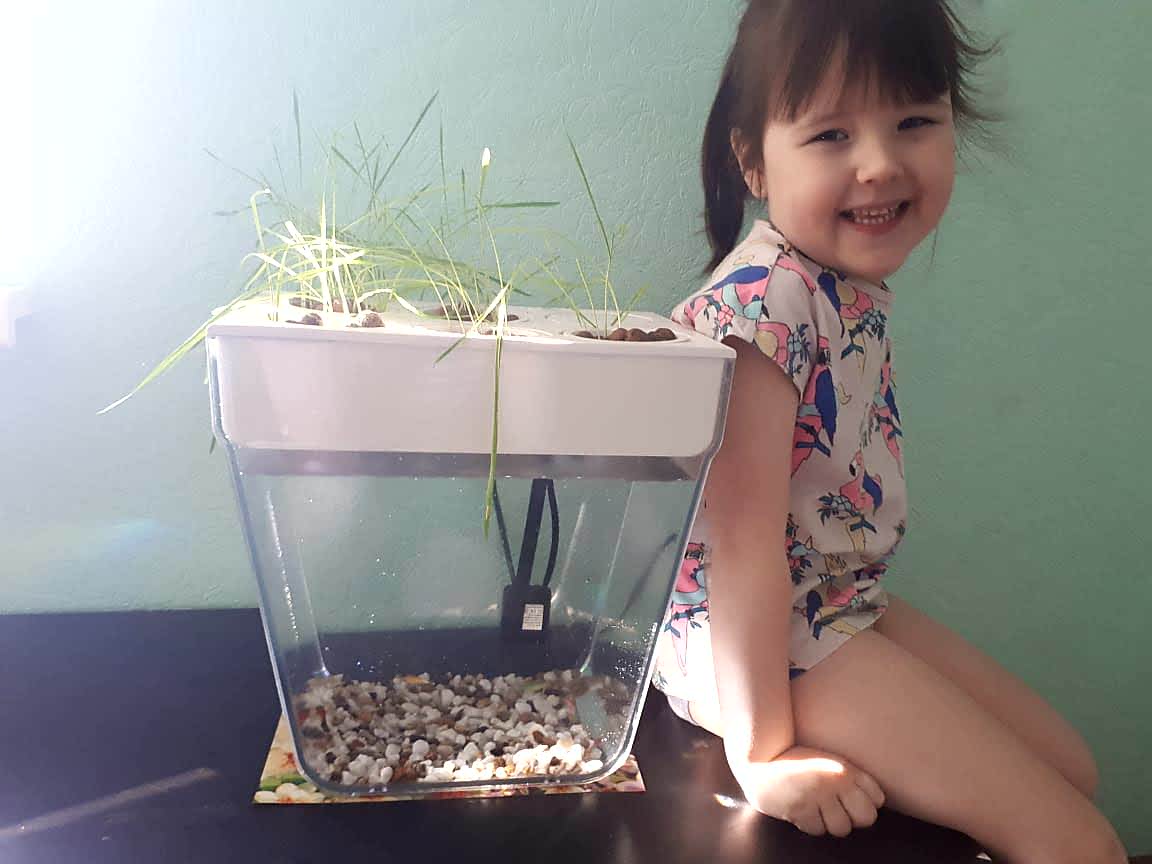 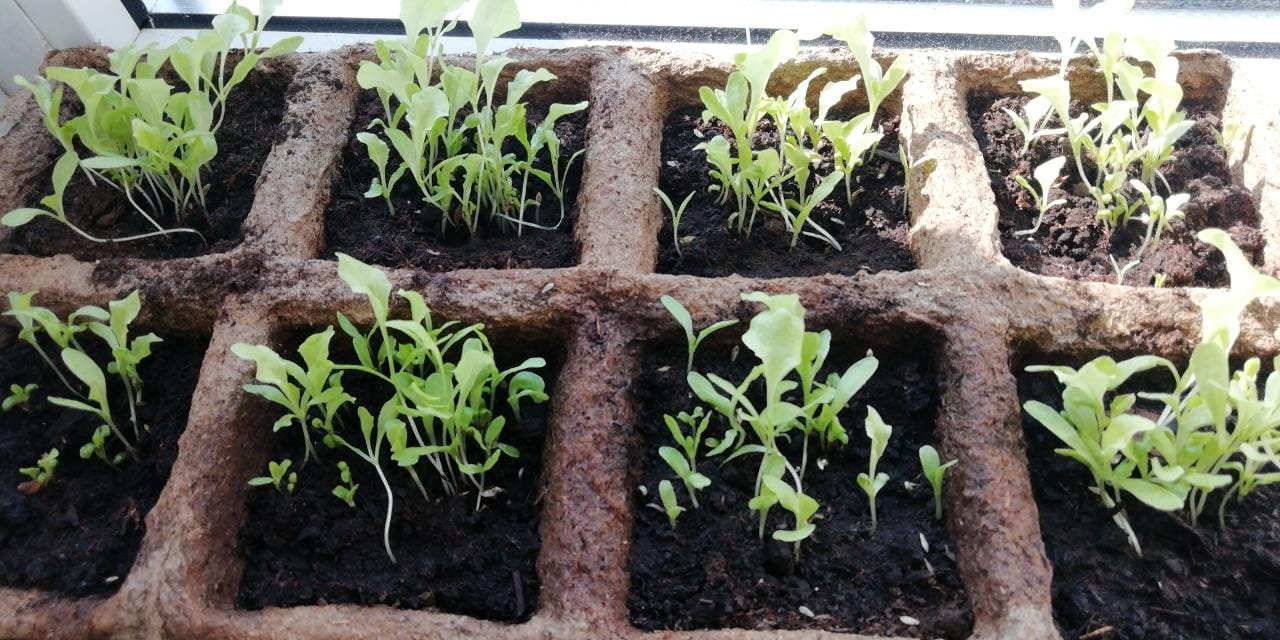 Я в дела бросаюсь смело, 
Словно в омут с головой.
Пусть и трудно, и затратно, 
Только до чего потом приятно
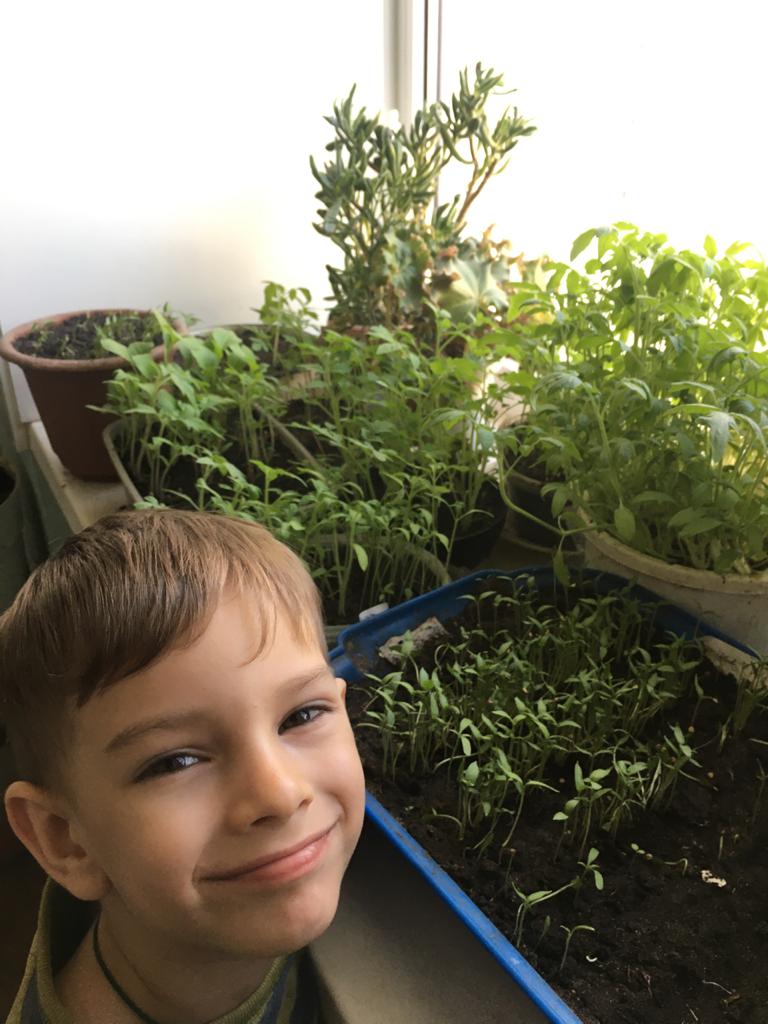 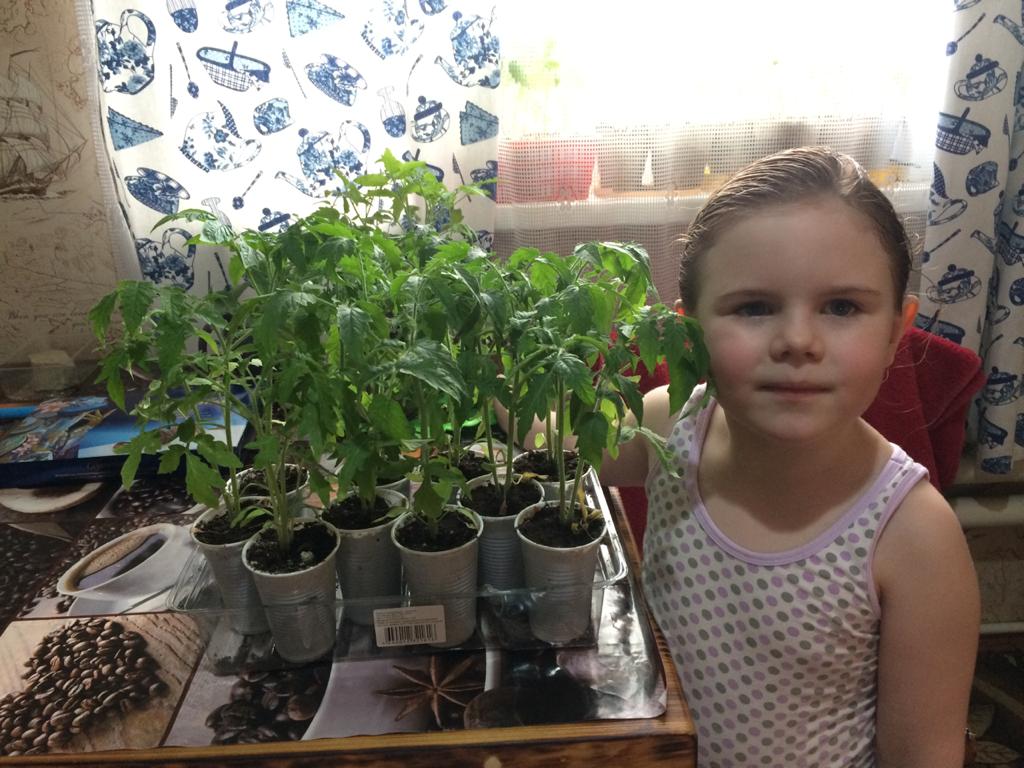 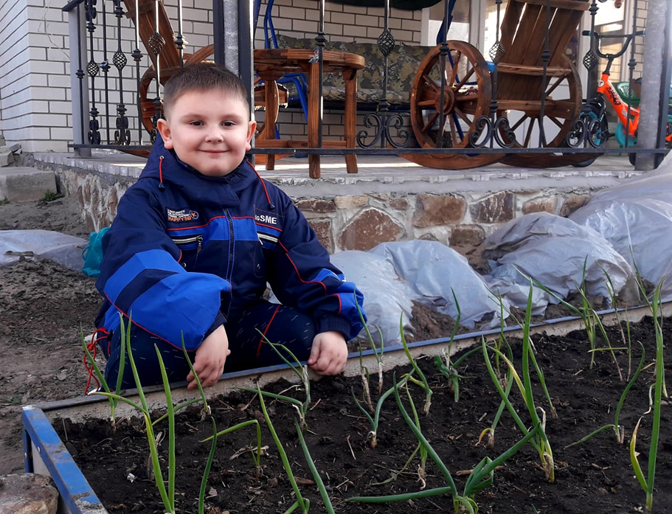 Не сижу и не гуляю, 
Все чего-нибудь сажаю
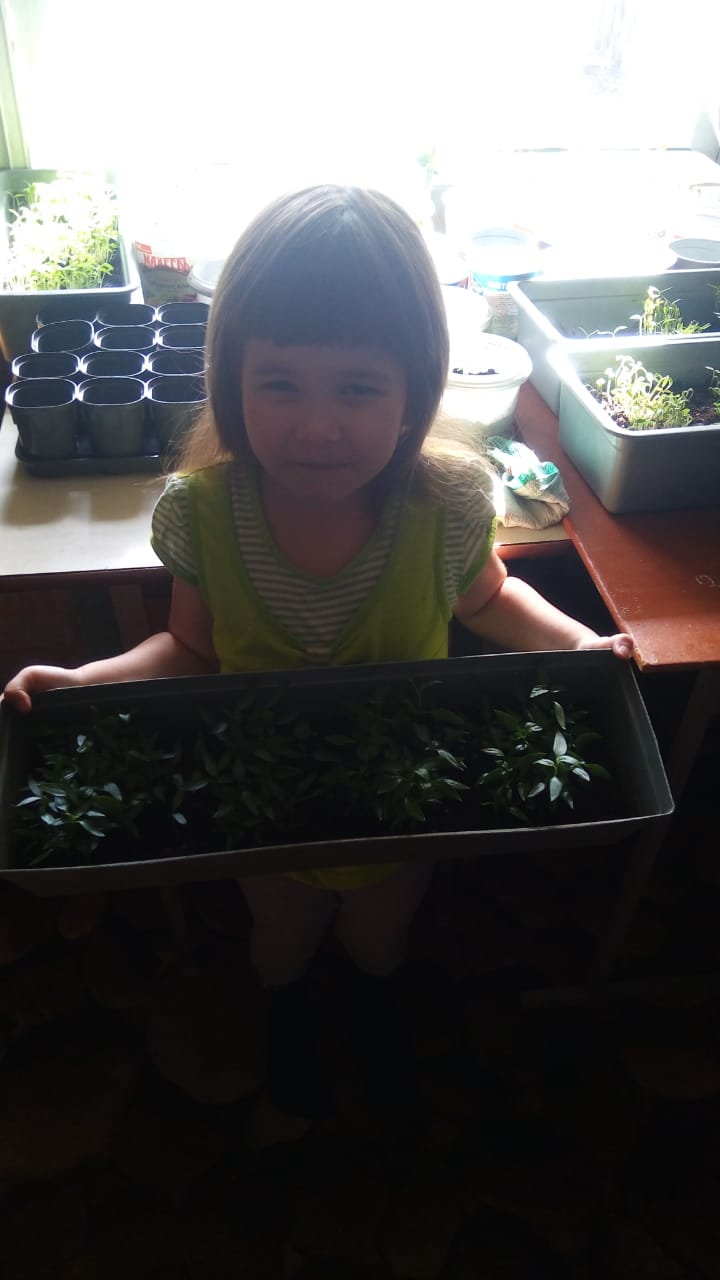 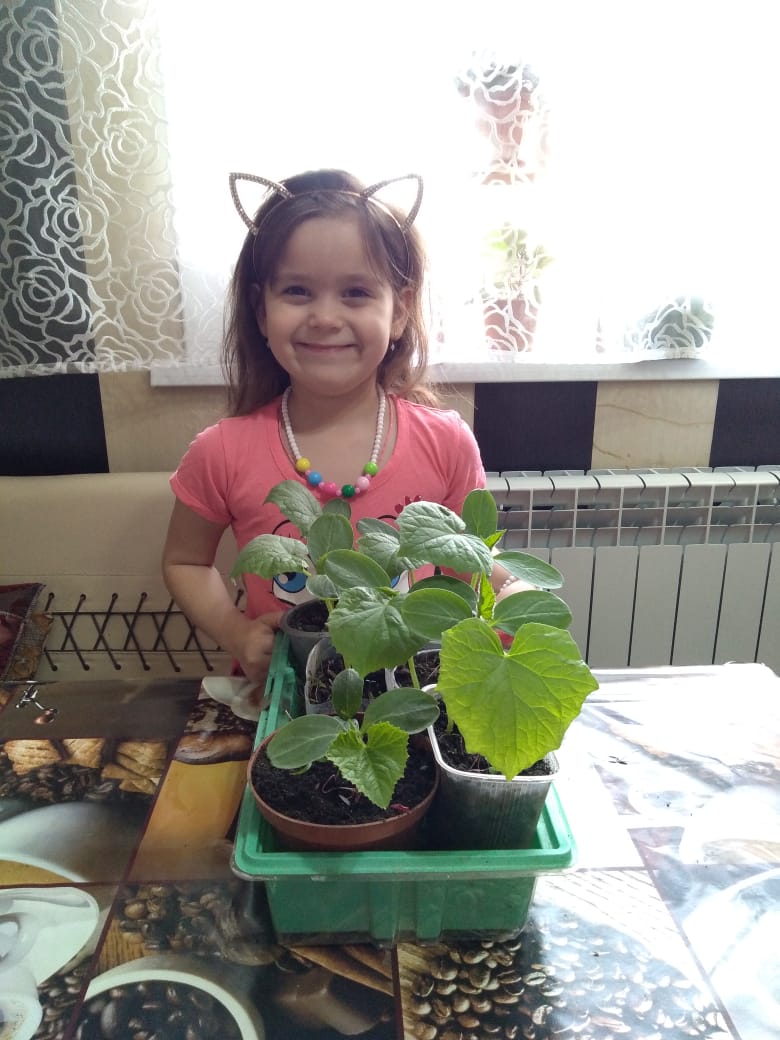 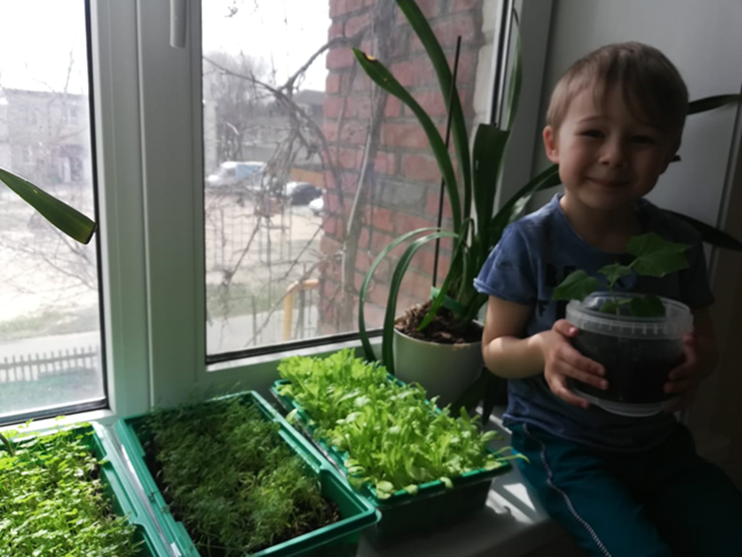 Есть у нас свой огород,Много там всего растёт.И морковка, и петрушка...Любим с грядки зелень кушать
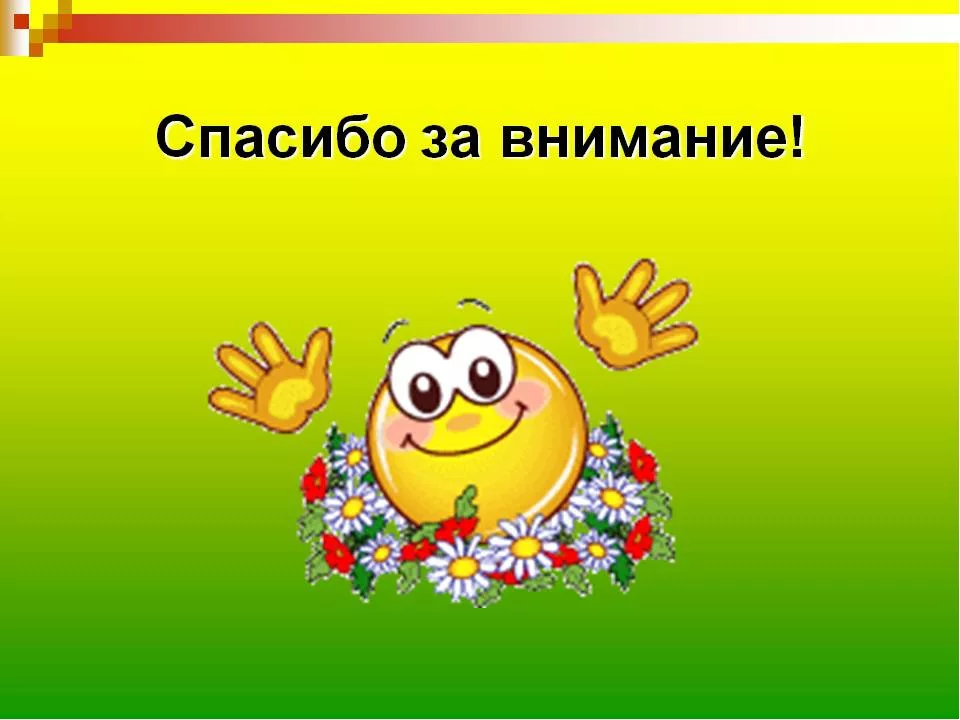